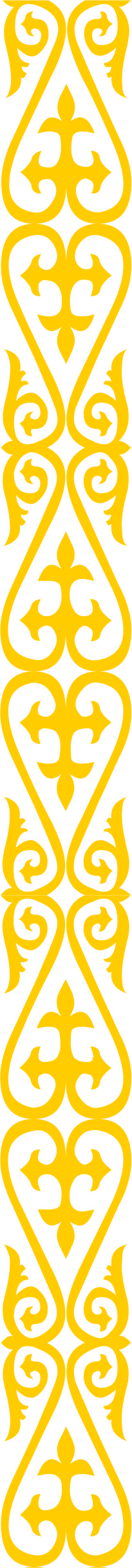 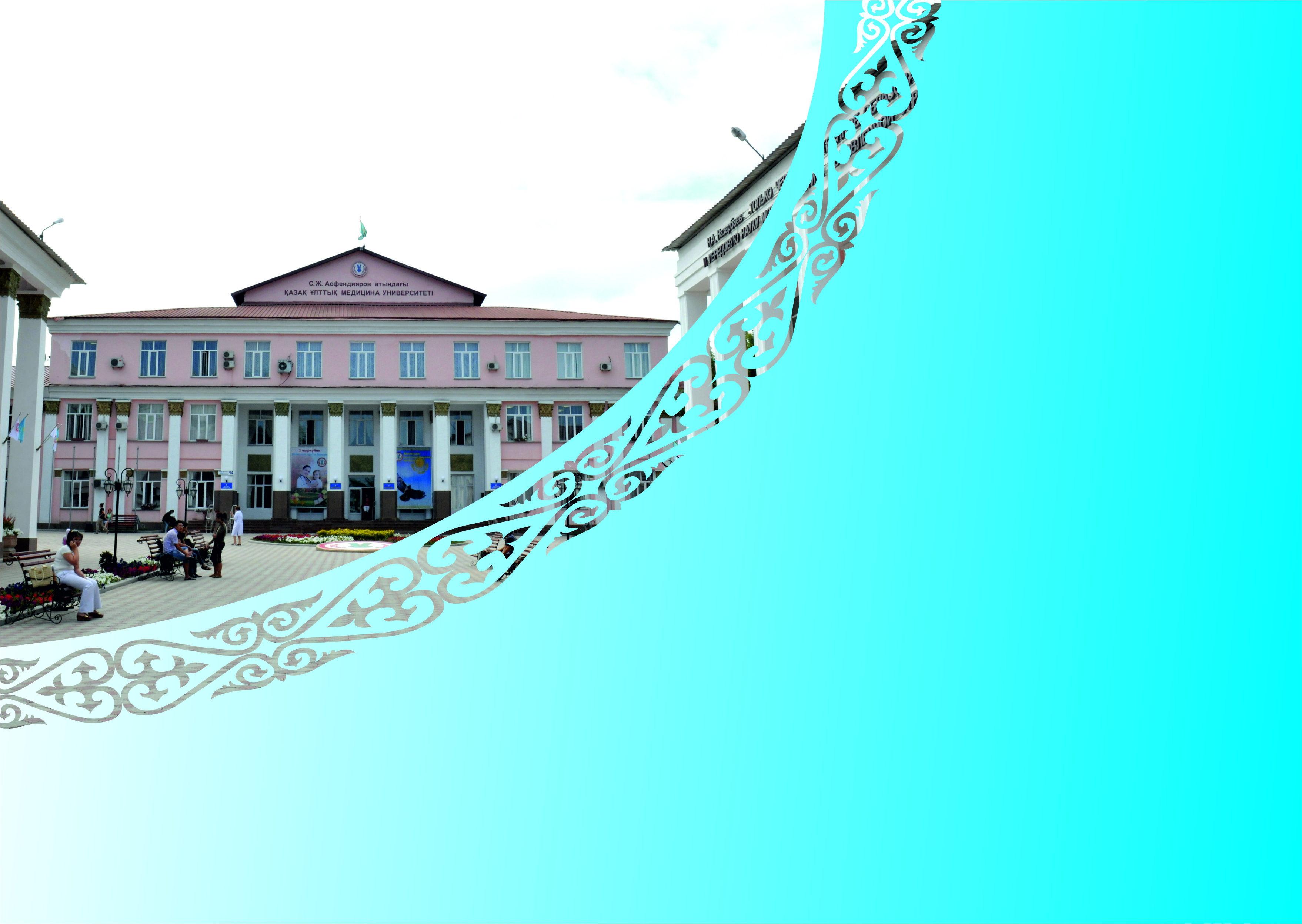 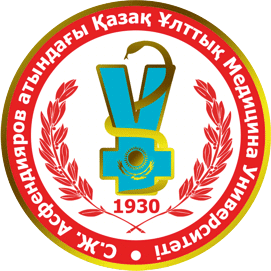 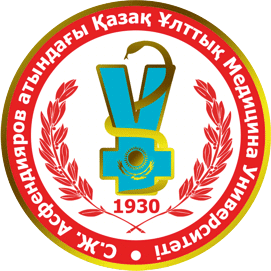 www.kaznmu.kz
www.kaznmu.kz
АНТИКОРРУПЦИОННАЯ  ПОЛИТИКА КАЗНМУ  ИМ. С .Д.АСФЕНДИЯРОВА
   Советник ректора,  проф. МУСТАФИНА Ж.Г.
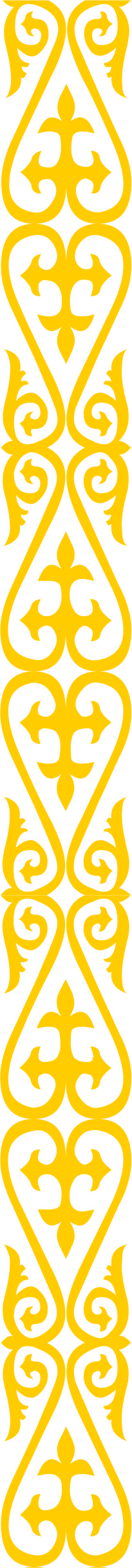 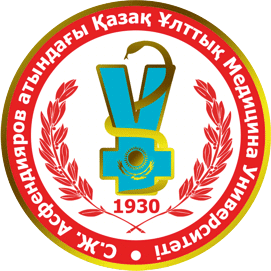 Система образования входит в тройку наиболее коррумпированных сфер.МОН приводит наиболее коррумпированные процедуры в вузах: прием в вузы, аттестация и аккредитация вузов и программ, промежуточная аттестация студентов, госзакупки, присуждение  ученых степеней и званий. Борьба и профилактика вузовской коррупции является основой качественного и прочного фундаментального знания. Формирование и  развитие антикоррупционной компетенции – это важнейшее звено в непрерывном учебно – образовательном и воспитательном процессе университета.
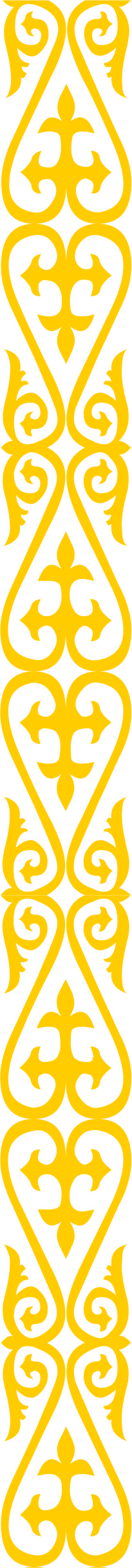 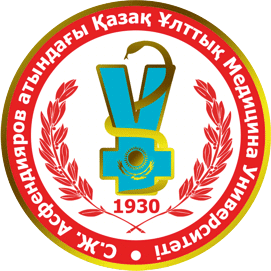 АНТИКОРРУПЦИОННАЯ СТРАТЕГИЯ РК 2015 – 2025г, утвержденная указом Президента РК от  26 декабря 2014 года является одним из последних важнейших документов для руководства  и исполнения. 
 Глава государства Н.Назарбаев справедливо указывает на недостаточно эффективно проводимую антикоррупционную работу в стране .Главный акцент надо делать на устранение предпосылок, условий, а не только на борьбу с ее последствиями.
Известно ,   коррупция  как социальное явление выступает индикатором нравственной  и правовой культуры всего  общества.
  	К глубокому  сожалению, Казахстан по - прежнему  остается  в числе стран  лидерствующих в   мире  по коррупционному  уровню .
www.kaznmu.kz
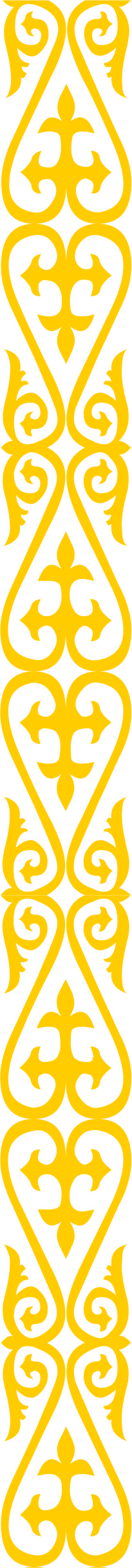 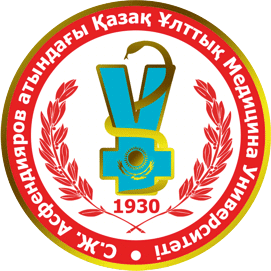 Происходит игнорирование  принятых  в обществе социальных правил и норм человеческого поведения ( групповая  вседозволенность в обществе, равнодушие , правовой нигилизм , жестокость , преступление, коррупция как компонент властных  отношений ,  недоверие  к способности власти защищать права и свободу граждан).
www.kaznmu.kz
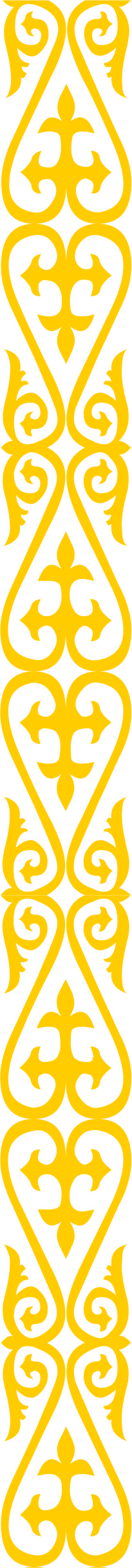 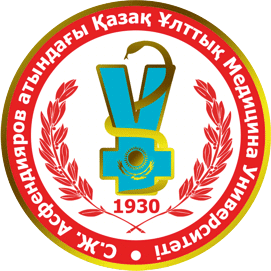 СТРАТЕГИЯ. ОСНОВНЫЕ КЛЮЧЕВЫЕ НАПРАВЛЕНИЯ« СТРАТЕГИЯ КАЗАХСТАН – 2050»- главный стратегический документ страны. ПРИНЦИПИАЛЬНАЯ  позиция основы антикоррупционной политики  государства: - Принцип   МЕРИТОКРАТИИ – руководящие посты должны занимать наиболее   талантливые, способные и перспективные, профессионально подготовленные лица. в противовес  распространенному  в нашем обществе  менталитету – НЕПОТИЗМА (  кумовство, родственные ,земляческие   связи), открывающие широко двери незаслужившим  доверие лицам.
www.kaznmu.kz
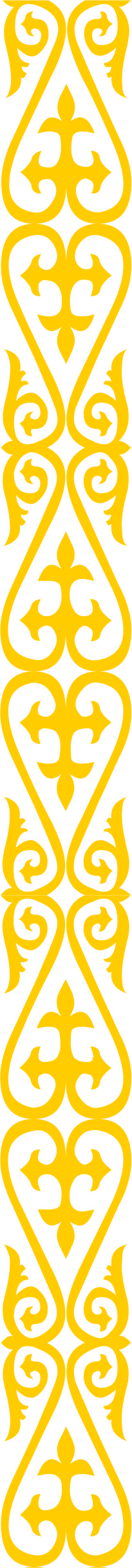 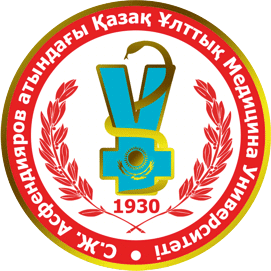 -  Профилактика, предупреждение, суровая ответственность и неотвратимость сурового     наказания согласно Уголовному Кодексу   с персональной ответственностью  руководителей .
               -   Злоупотребление  властью, должностью в корыстных личных целях,
 минимизация  коррупционных рисков, условий и причин их возникновения – основное звено  противодействия  коррупции
-  Повышение роли институтов  гражданского общества, неправительственных  ,  молодежных организаций     простых граждан в противодействии и пресечении коррупции
-  Прозрачность и открытость принятых решений
              - Гражданский контроль , учет и  общественное мнение в работе аппарата 
 - Недопустимость   правового нигилизма и низкой правовой культуры ,тормозящих      противодействию  коррупции
www.kaznmu.kz
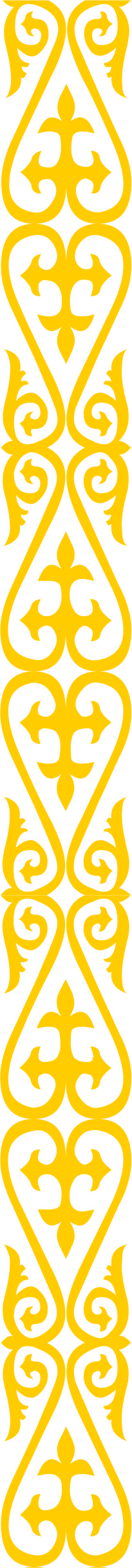 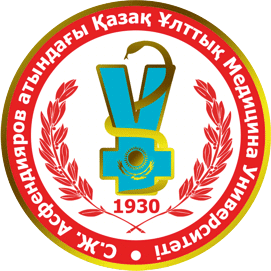 ОСНОВНЫЕ  ЗАДАЧИ  РЕАЛИЗАЦИИ   СТРАТЕГИИ :  - Внедрение института  общественного контроля. Формирование уровня    антикоррупционной  культуры ,   правового нигилизма;-  Электронная система  обслуживания- Обучающие  антикоррупционные курсы- Мониторинг. открытость. Оценка реализации Стратегии.- Ежегодный отчет на рассмотрение главе государства. - Ежегодный национальный отчет в СМИ.
www.kaznmu.kz
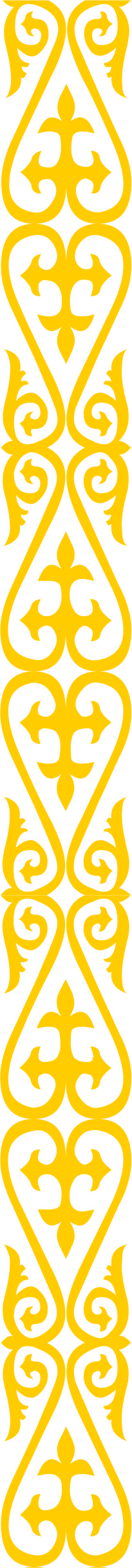 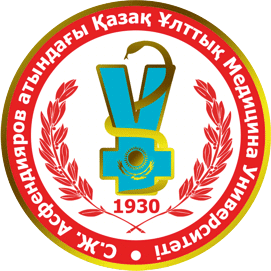 Антикоррупционная политика  (АП)  КАЗНМУ  -  это повышение общего культурно- образовательного уровня, правовой культуры , правового сознания; минимизация и предупреждение коррупционных рисков, противодействие и предупреждение коррупционных правонарушений
 Реализация АП   Программы и Плана антикоррупционных  мероприятий на   основе университетских ключевых ориентиров по развитию  духовно – нравственных ценностей студента и преподавателя :  Кодекс Чести Преподавателя , Студента, АУП ; базовые ценности Университета (служение народу, профессионализм, уважение и почитание учителей, высокая репутация вуза ,преемственность поколений, устремленность в будущее), антикоррупционная политика Программа, План реализации основных мероприятий противостояния и борьбы с коррупцией в КАЗНМУ.
www.kaznmu.kz
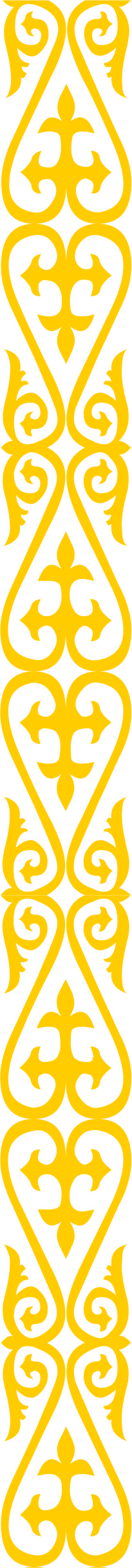 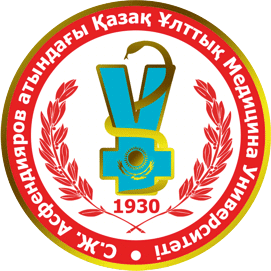 www.kaznmu.kz
Реализация антикоррупционной Программы    дает  определенные позитивные сдвиги в оценке и  отношения студенчества и  сотрудников к коррупционным проявлениям и поведению . Незначительный уровень коррупции ( 1,8 – 2% ),  80 – 90% опрошенных  отрицательно  относятся к коррупции  ,( 1-2% прибегали к взятке), осуждая и требуя сурового   наказания.
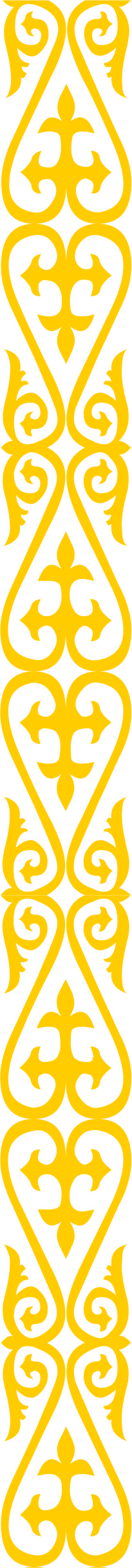 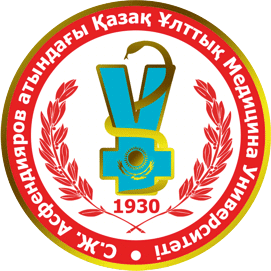 ПРОГРАММА реализуется в  многообразных формах и видах:
- Конференции,круглые столы, брифинги, диспуты кураторские часы
www.kaznmu.kz
- Проведение внутреннего аудита по  соблюдению процессуальных норм;
- Выявление зоны риска и ситуаций для коррупционных правонарушений нарушений;
- Рассмотрение Этическим Советом( ЭС) сигналов (   10 – 15) по нарушению директивных и нормативно – правовых актов университета с вынесением  рекомендаций наложения взысканий  на нарушителей санкций  вплоть до исключения из университета. 
- Работа ЭС   ежегодно заслушивается и  утверждается  на Ученом Совете.
- Пресс- служба университета ( университетский сайт, газета «Шипагер») информируют о проведении антикоррупционных мероприятий.
- Привлечение  студенческих общественных организаций к участию в антикоррупционной -работе:
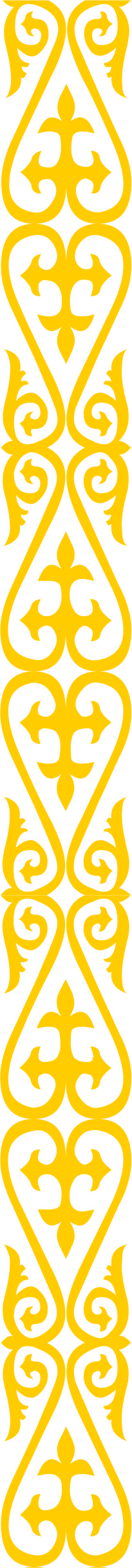 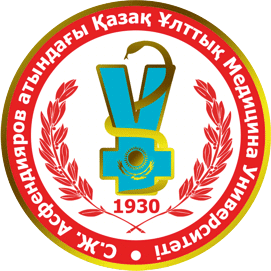 www.kaznmu.kz
- Заседаний Ученого  и Этического Совета, анонимного анкетирования , опросе студентов и ППС, распределении мест в общежитии, при переводе  с договорного  на грантовое обучение и др.
-Участие в антикоррупционных мероприятиях республиканской школы Транспаренси Казахстан, партии « Нур Отан», городского  агентства по делам государственной службы и противодействию коррупции.
- Для реализации СТРАТЕГИИ в КАЗНМУ  при Этическом  Свете  впервые создан АНТИКОРРУПЦИОННЫЙ СТУДЕНЧЕСКИЙ СОВЕТ, утвержденный Ученым Советом.
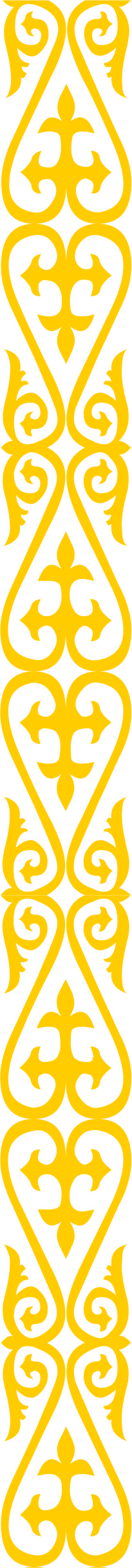 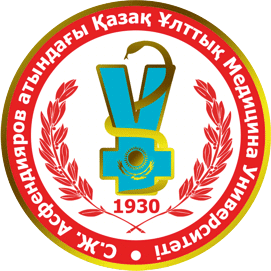 Несмотря на многогранную ( более 200) проводимых  ежегодно на кафедрах, модулях( на общественных началах)  антикоррупционную  работу,  наряду с позитивным  имеется  ряд  упущений , недостатков ,тормозящих  и снижающих эффективность  процесса противодействия и  профилактики  коррупции в университете: посредственный общий  духовно  - нравственный , профессиональный уровень  отдельных преподавателей; слабый контроль  зоны повышенного риска, способствующих коррупционным действиям - плохой успеваемости и посещаемости занятий на первых курсах ; не соблюдение режима  электронного контроля успеваемости и посещаемости; отсутствие открытого публичного  осуждения  нелегативных действий студентов при сдаче экзаменов( подставные лица, подмена зачеток ,использование сотовых телефонов, шпаргалки и  др.) ;пассивность созданных наблюдательных комиссиЙ в период сессий; отсутствие контроля деканатов  за  фальсификациями студентами документов для получения  места в общежитии, за нелегальным проживанием отдельных студентов .
 Назрела необходимость в свете.
www.kaznmu.kz